Inn i mellom & rundt omkring.
En forsvarstale (?) for de små bygningene vi egentlig ikke har bruk for lenger.
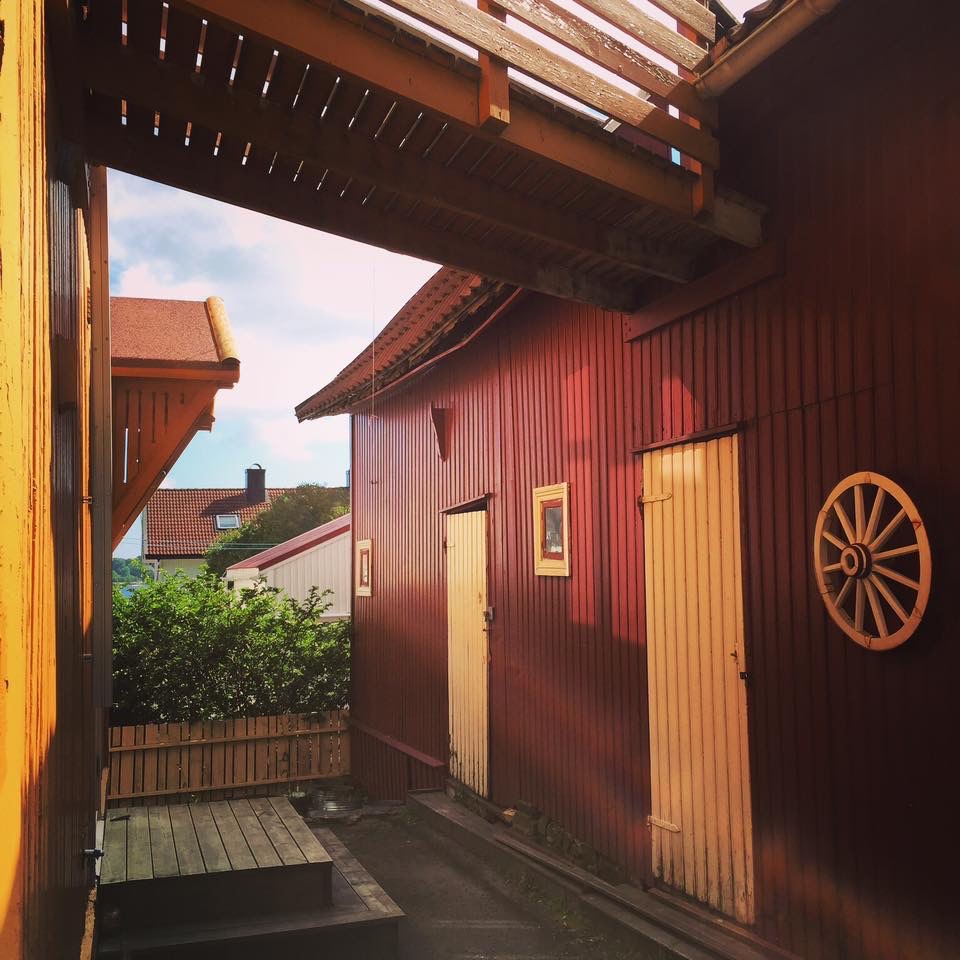 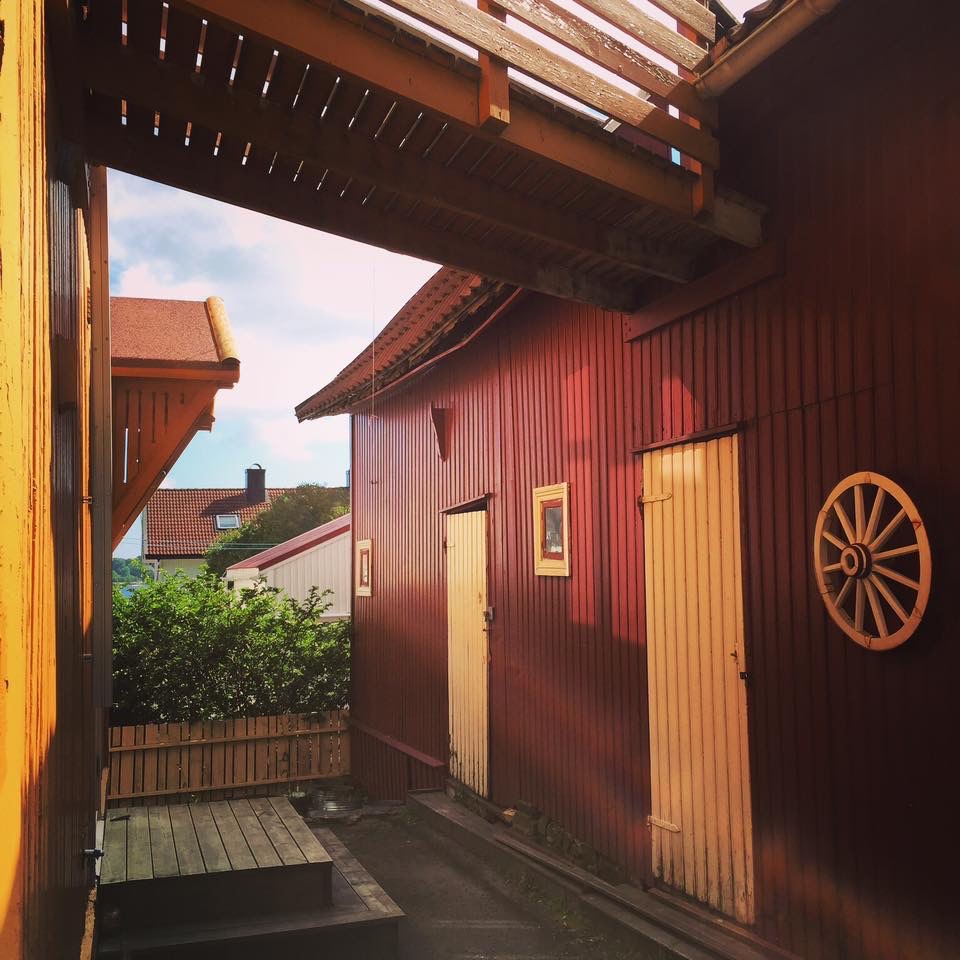 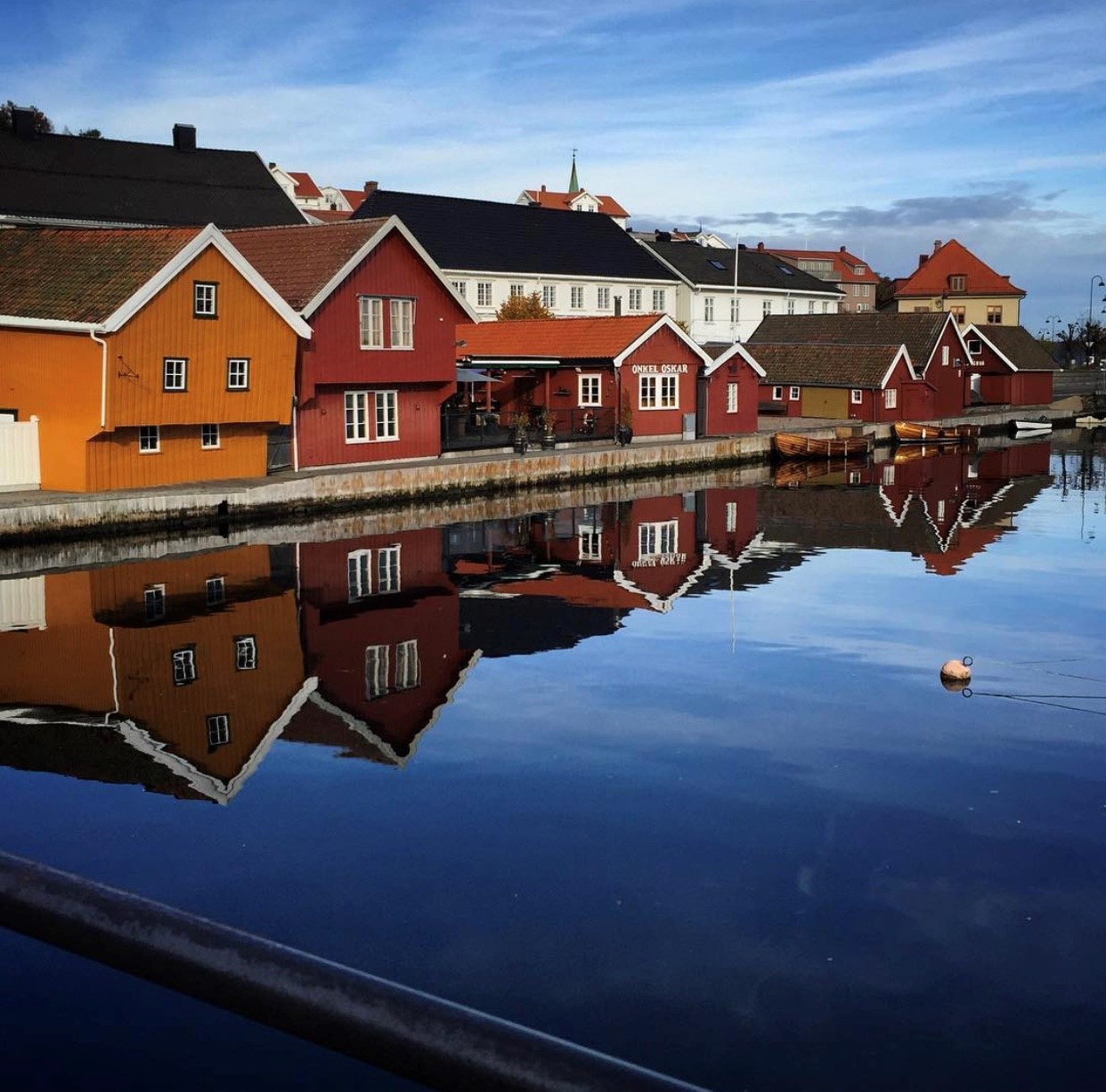 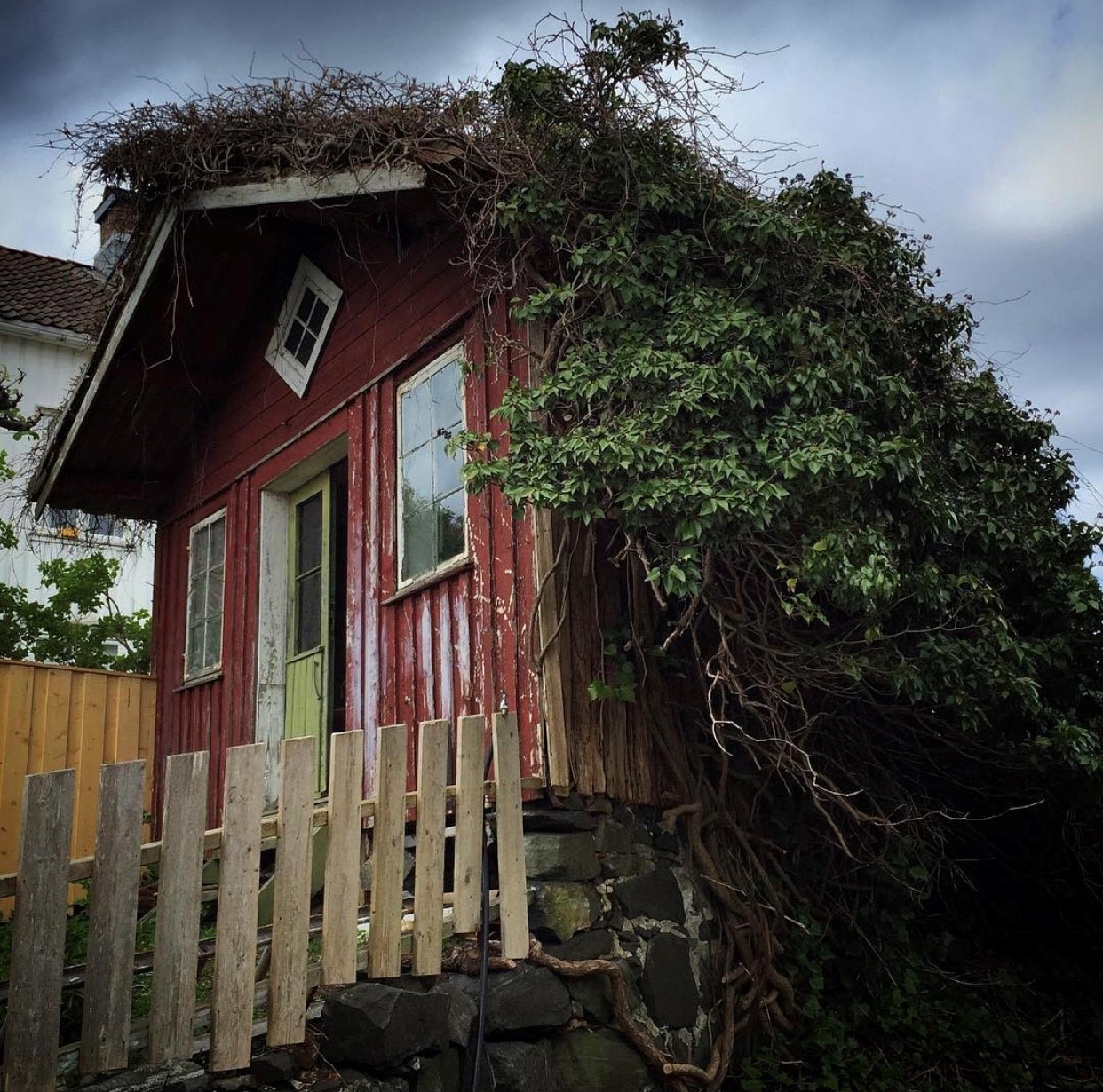 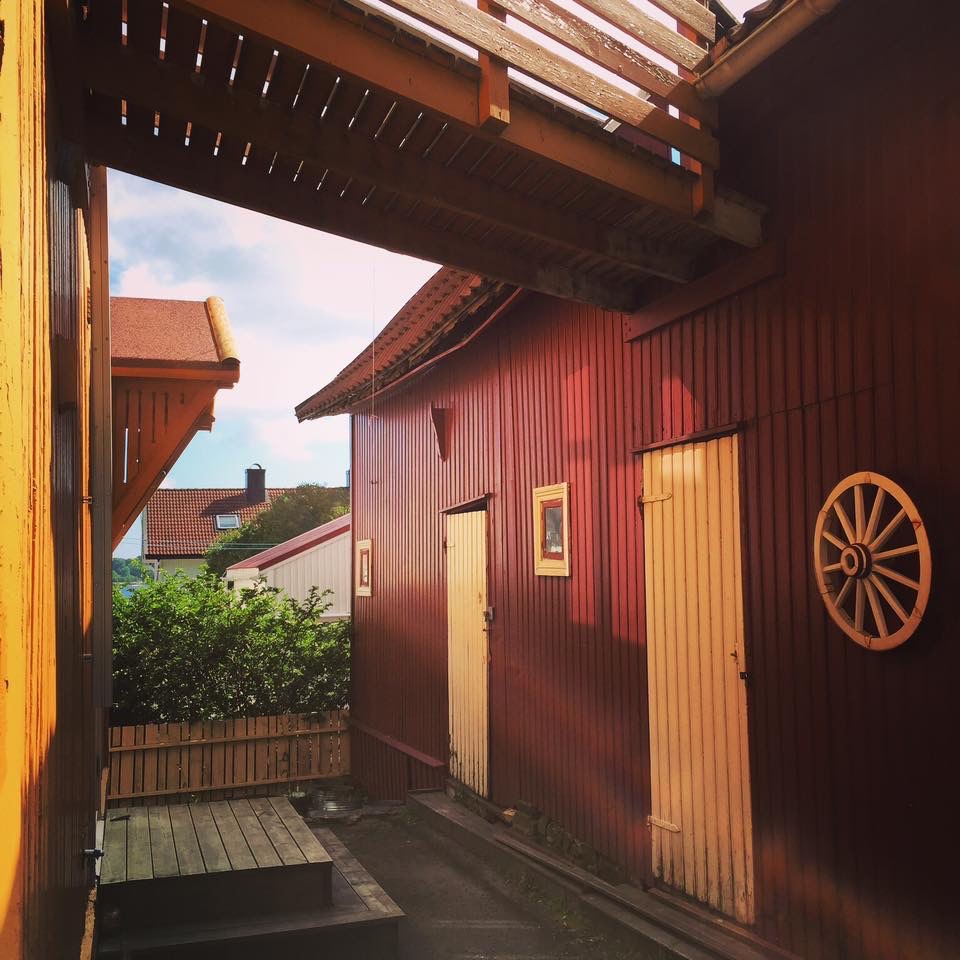 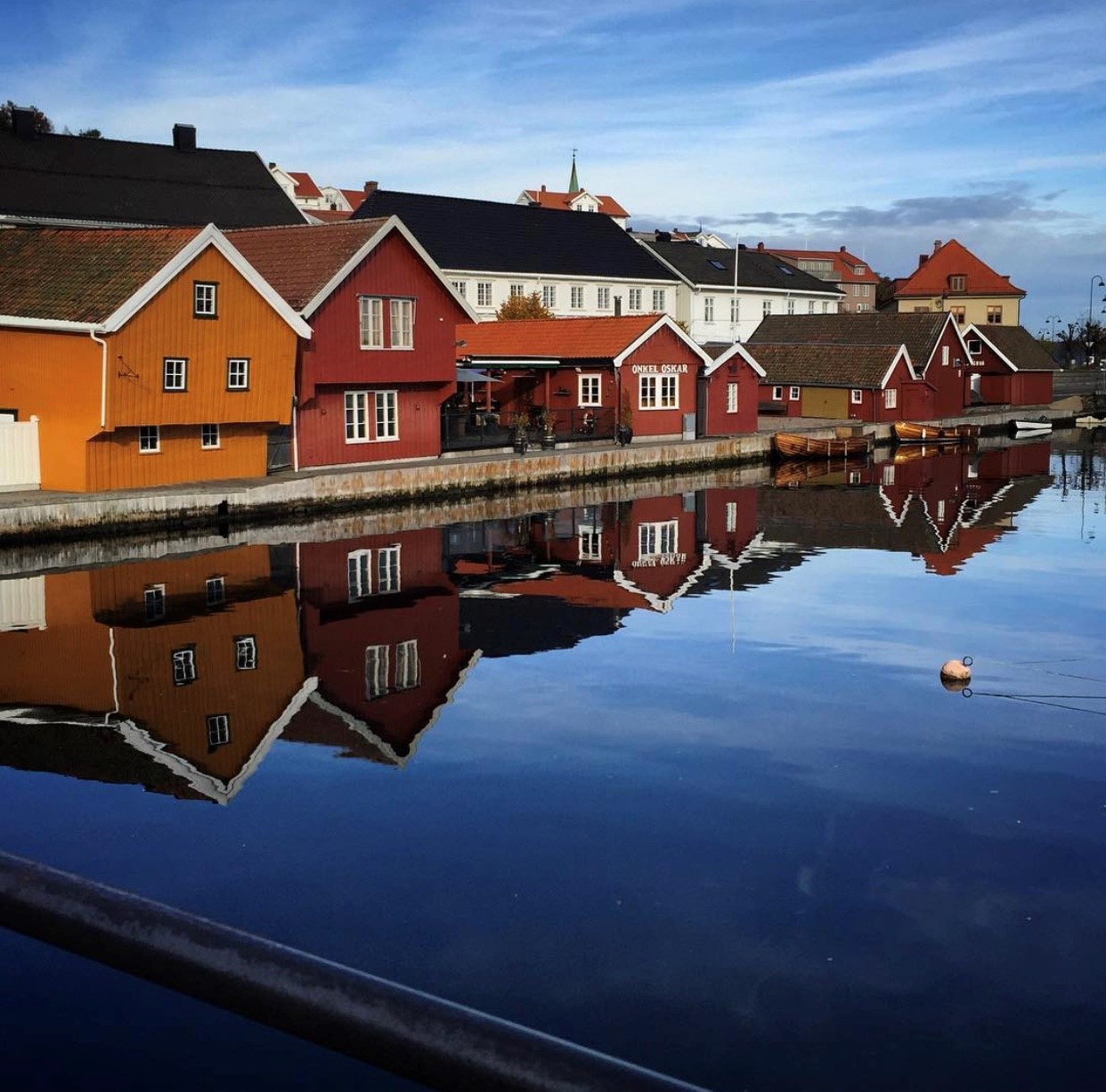 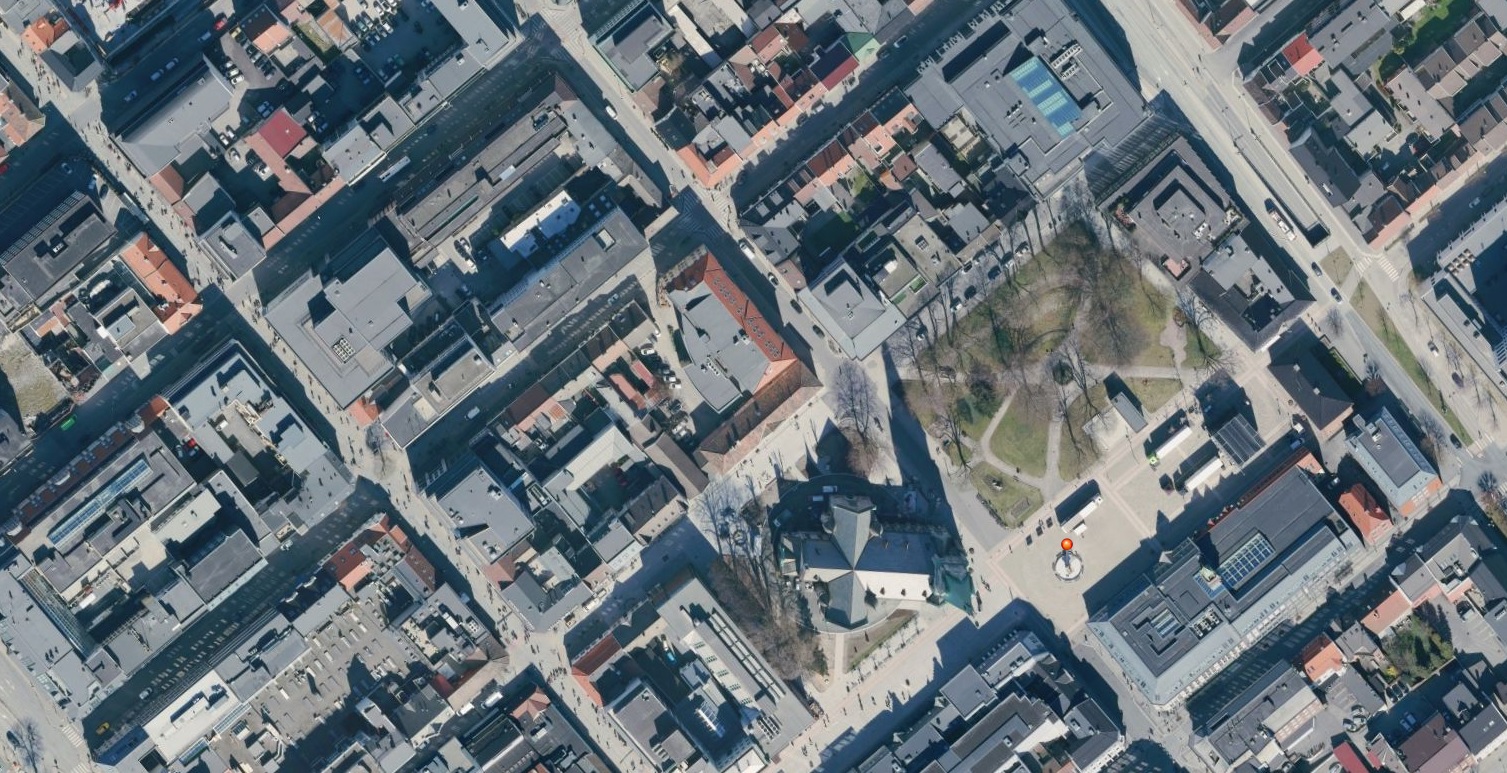 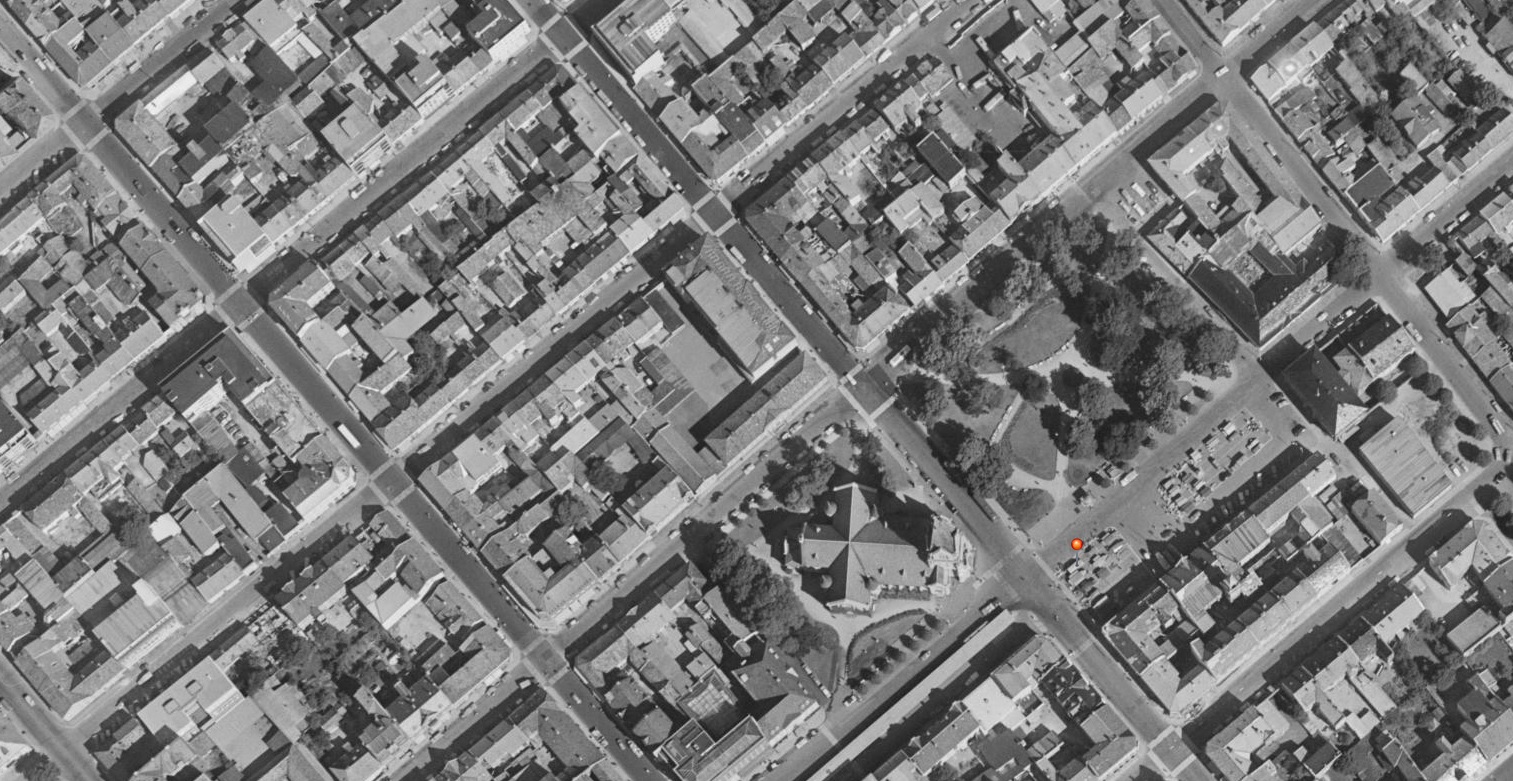 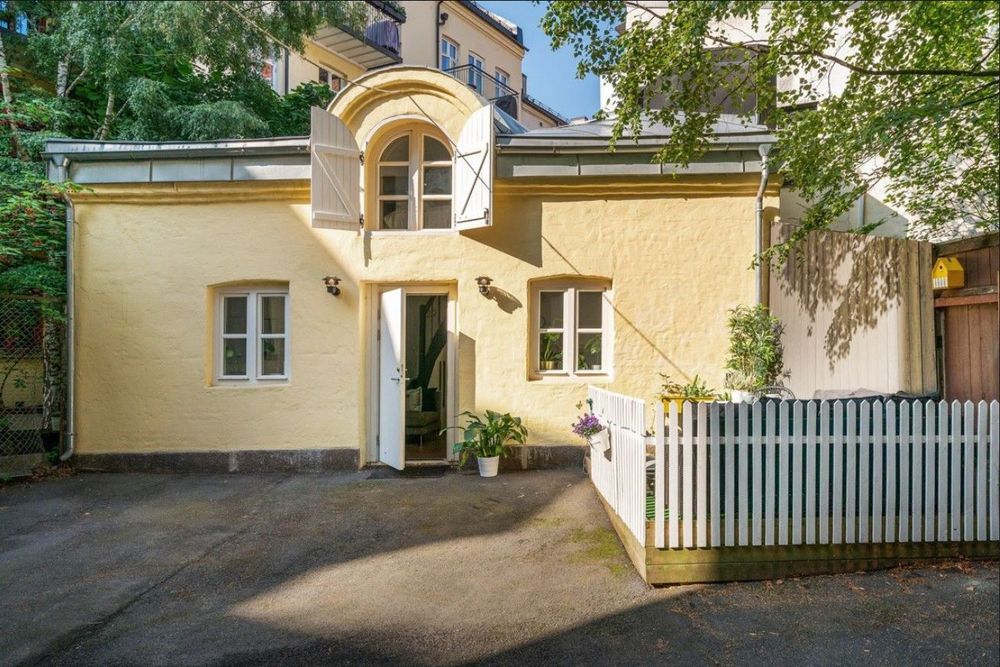 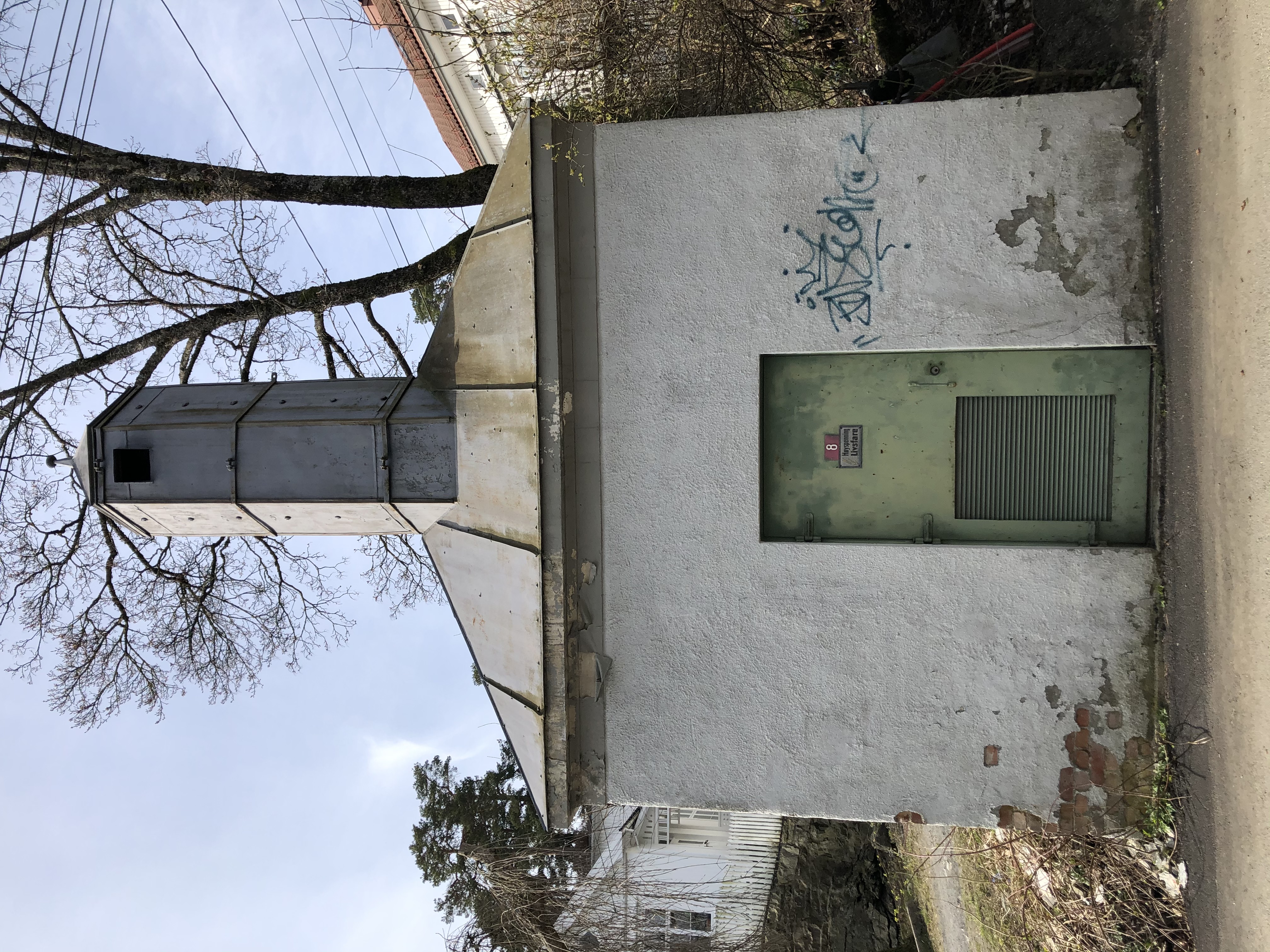 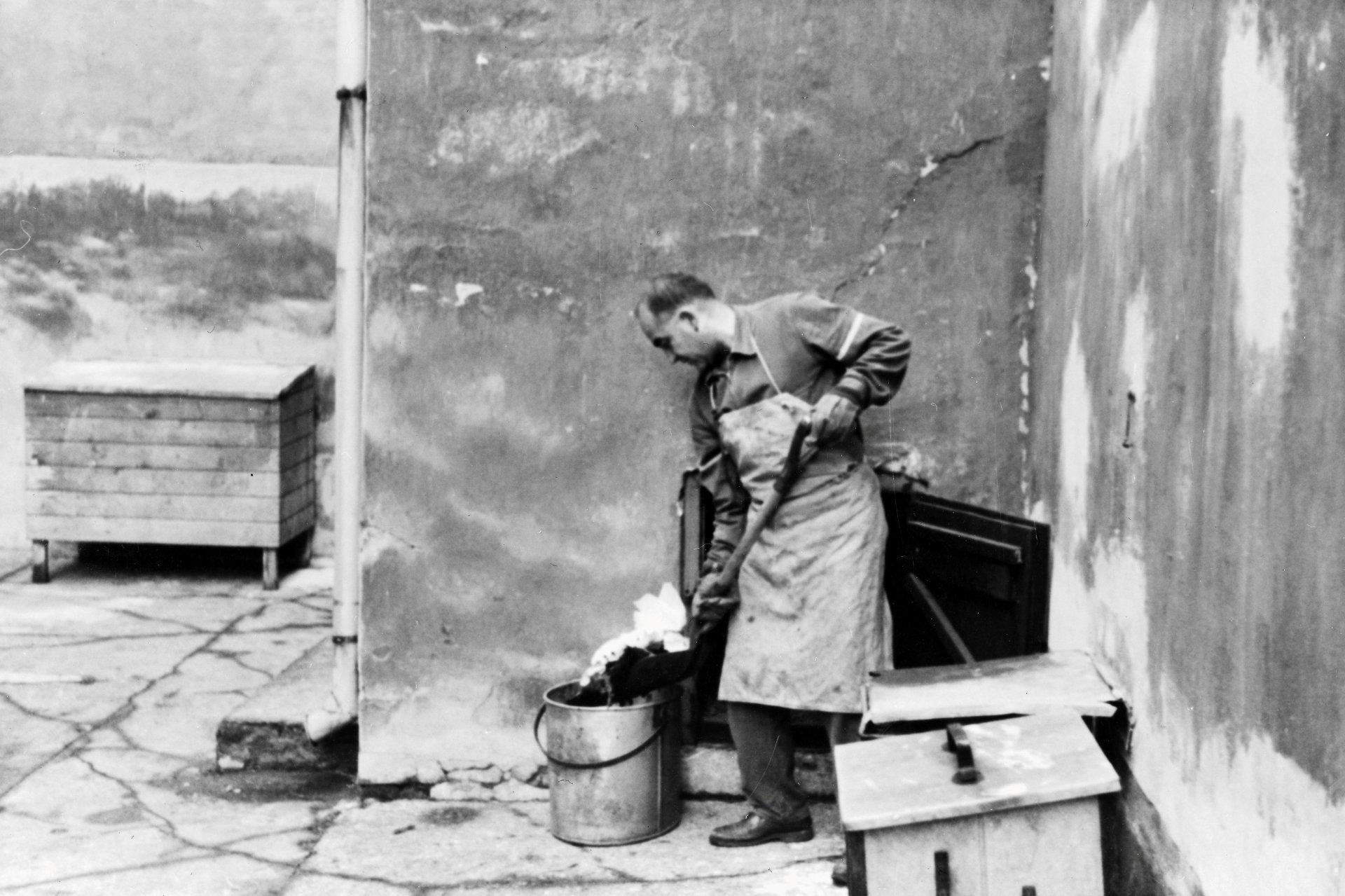 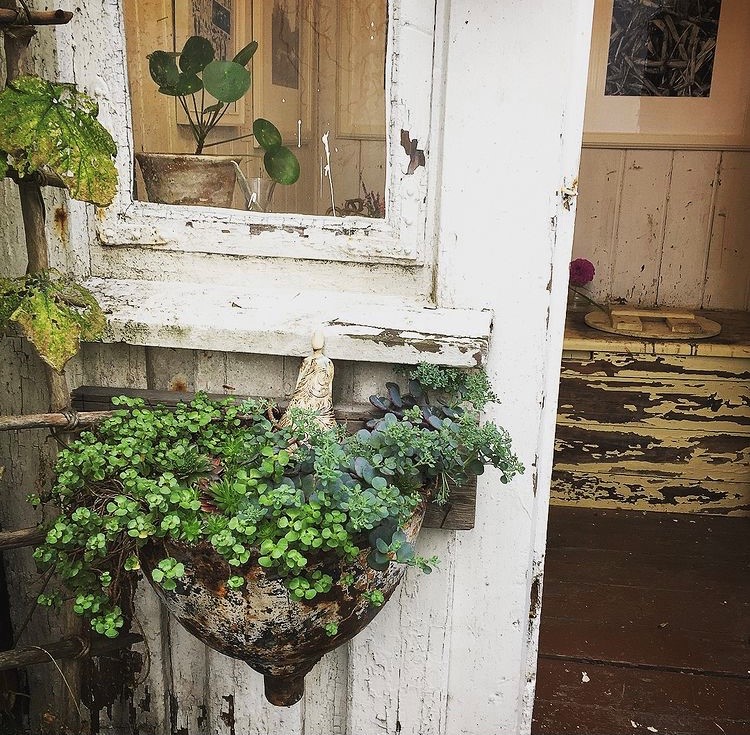 Apotekerens stall i Risør
Bygd etter bybrannen, antageligvis 1864.
Stall til to hester på gateplan + luke til tømming av utedo.
Luke/dør til inntak av høy på fasaden mot gaten. 
Inngang fra hagen til utedo, hønsehus og oppbevaring.
Apotekets lager på loftet.
Ca. 1910-1915
Branntakst
1900«I syd fra litr. a (punkt a = våningshuset) avstand 2,20 m er 1 etasjes ufyldt bindingsverksbygning, bordkledd, nerdel og loft-___, 8,50 m lang, 5,50 m dyp, største høyde 5,20 m og minste 3,20 m, danner 2 rom med 2 dører og 1 vindu, samt 1 lem til lokum og vedbod, 1 trapp til loftet, der er 1 rom med 1 vindu. Under bygningen er gråsteinsmur på 2 kanter, lang og dyp som samme, største høyde 1,5 m og minste 0,20 m, blir taksert for 80 kroner. Bygningen der er uforandret og ____ vedlikeholdt…..»
1864 Forholdsvis lik tekst som den fra 1900, men med mål i alen, mulig at det er noen små forskjeller i tekst, men denne er ikke transkribert.
1911 Lik tekst bortsett fra at det nevnes at bygningen er malt og taket er tegldekket.
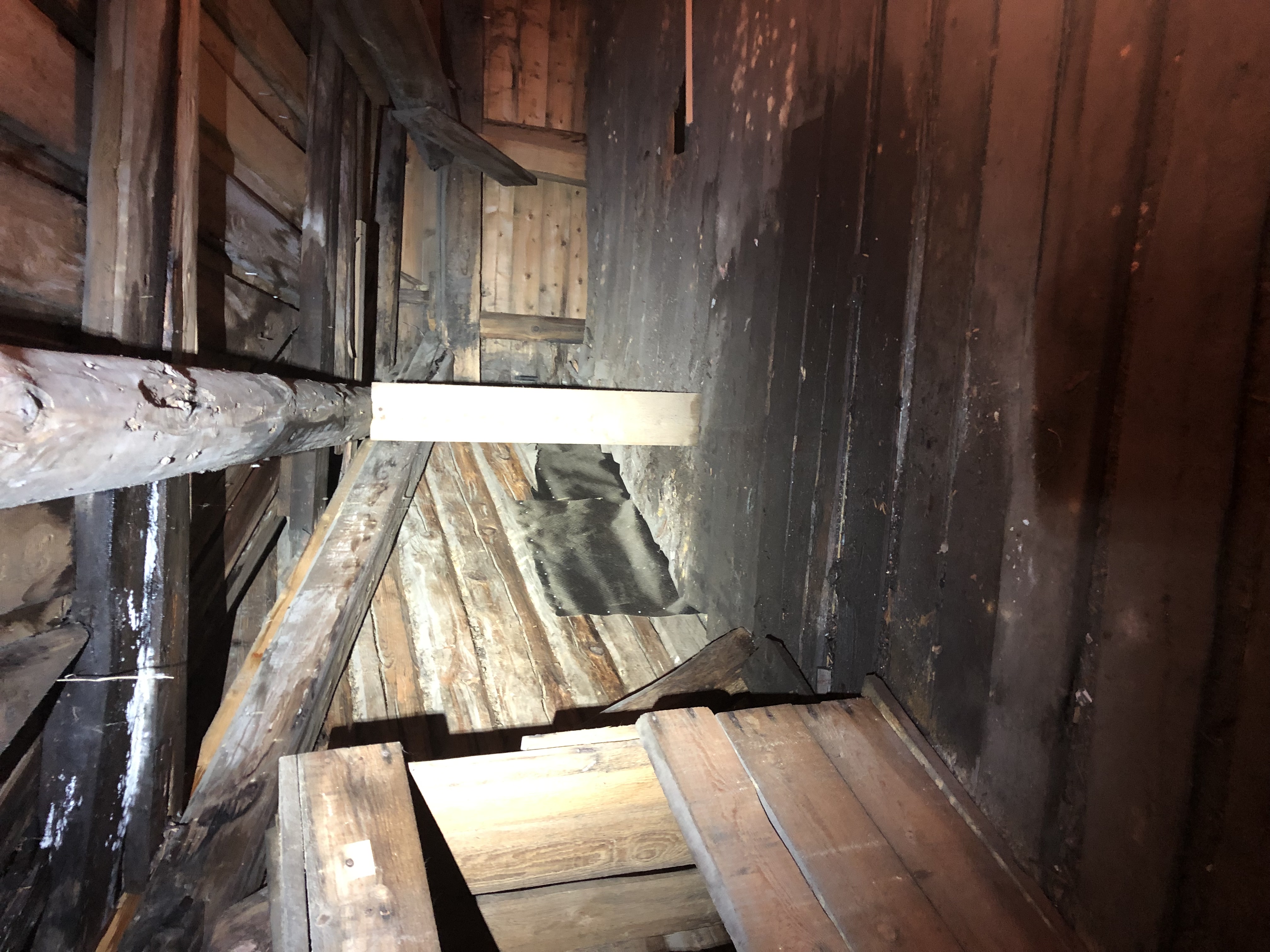 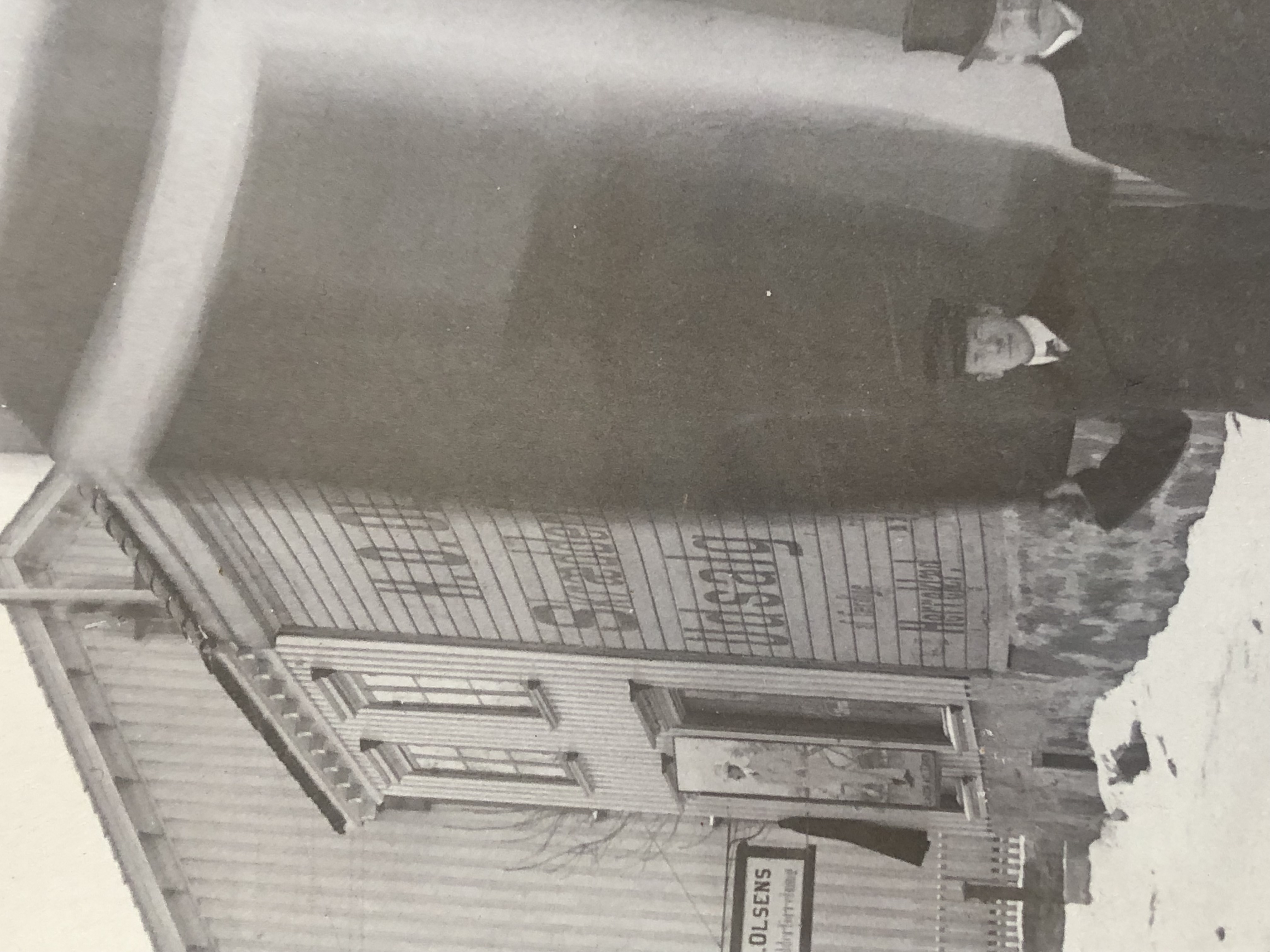 Takk for meg!
tanja.roskar@multiconsult.no